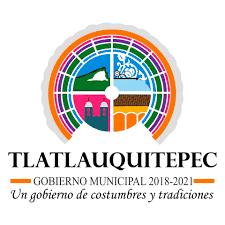 Manual de Procedimientos
Sindicatura Municipal
06 DE NOVIEMBRE 2018
REGISTRO: HATMPSM02-2018
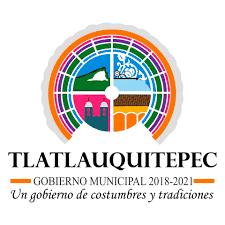 HOJA DE AUTORIZACIÓN

El Presidente Municipal del H. Ayuntamiento de Tlatlauquitepec emite el siguiente:


MANUAL DE PROCEDIMIENTOS DE LA SINDICATURA MUNICIPAL

Autoriza
Lic. Porfirio Loeza Aguilar
Presidente Municipal
REGISTRO: HATMPSM02-2018       06 DE NOVIEMBRE 2018
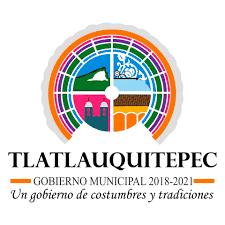 Índice
Página

2

3

5

6

7

10

16

21

24


28
Introducción..........................................................................................

Marco legal...........................................................................................

Relación de Procedimientos de la Sindicatura Municipal………………

Descripción de procedimientos y Diagrama de Flujo……………………

4.1. Procedimiento para brindar asesoría y atención a los
ciudadanos, en temas jurídicos………………………………………….
4.2. Procedimiento para proporcionar asistencia Técnico – Jurídica
a las unidades responsables del H. Ayuntamiento…………………….
4.3. Procedimiento para la impartición de Justicia Municipal en el
Juzgado Calificador……………………………………………………….
4.4. Representación Legal y Defensa de los intereses del
H. Ayuntamiento…………………………………………………………..

Simbología………………………………………………………………......

Hoja de Modificaciones……………………………………………………..
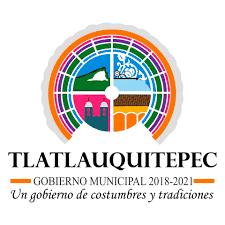 1.
Introducción

El presente manual es la versión detallada por escrito de los procedimientos a través de la descripción de los objetivos, funciones, autoridad y responsabilidad de los distintos puestos de trabajo a fin de mantener la estructura organizacional adecuada que permita realizar las funciones, así como las tareas administrativas especificas que se ejecutan en la Sindicatura Municipal del H. Ayuntamiento de Tlatlauquitepec.
 
La principal finalidad en su elaboración es que cuente con su propio manual de procedimientos a fin de proporcionar al personal y funcionarios encargados de la dirección, una visión completa de las diversas funciones y actividades que asume y desarrolla esta Unidad Responsable y al mismo tiempo ser un documento guía en la ejecución de las actividades que se realizan.
  
Para lograr el mejor cumplimiento de este documento se recomienda efectuar su revisión semestral a fin de incluir las adecuaciones que surjan de los avances en el proceso del ejercicio de Gobierno 2018-2021
 
Este manual forma parte del activo fijo de la Sindicatura Municipal, por consiguiente deberá permanecer en el centro de trabajo para efecto de consulta.
3
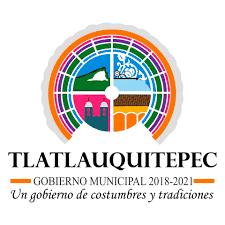 2.
Marco Legal
 

 
Constitución Política de los Estados Unidos Mexicanos.

Ley Federal del Trabajo.

 Ley de Adquisiciones, Arrendamientos y Servicios del Sector Público Estatal y Municipal, 

Constitución Política del Estado Libre y Soberano de Puebla.

Ley Orgánica de la Administración Pública del Estado.

Ley de Responsabilidades de los Servidores Públicos del Estado de Puebla.

Ley de Transparencia y Acceso a la Información Pública del Estado de Puebla

Ley Orgánica Municipal del Estado de Puebla.

Código de Procedimientos Civiles para el Estado Libre y Soberano de Puebla
4
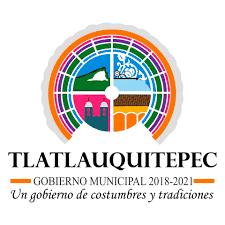 3. 
Relación de procedimientos
Procedimiento para brindar asesoría y atención a los ciudadanos, en temas jurídicos.

Procedimiento para proporcionar asistencia Técnico – Jurídica a las unidades responsables del H. Ayuntamiento.

Procedimiento para la impartición de Justicia Municipal en el Juzgado Calificador.

Representación Legal y Defensa de los intereses del H. Ayuntamiento
5
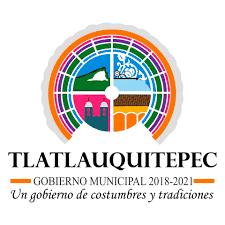 4.

DESCRIPCION DE PROCEDIMIENTOS Y DIAGRAMA DE FLUJO
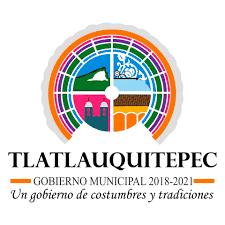 4.1. 

Nombre del procedimiento:
Procedimiento para brindar asesoría y atención a los ciudadanos, en temas jurídicos
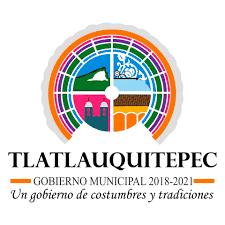 Nombre del Procedimiento:
Procedimiento para brindar asesoría y atención a los ciudadanos, en temas jurídicos
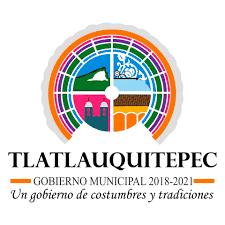 A
Inicio
4
2
1
Recibe solicitud de asesoría jurídica y envía a Director(a) Consultivo
Recibe oficio, analiza documentación e información
Recibe oficio, asigna numero de expediente y analiza
5
Emite opinión jurídica para su revisión, visto bueno, firma y notificación
No
Documentos Completos
Si
3
Remite oficio al Auxiliar Jurídico para el trámite respectivo
A
6
Recibe y revisa
Unidad Administrativa
8
Si
Observaciones
Recibe oficio de petición ciudadana y da respuesta
No
7
Emite oficio a Unidad Administrativa
Fin
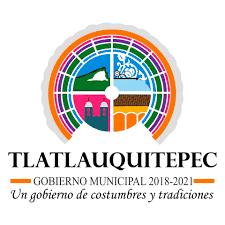 4.2. 

Nombre del Procedimiento:
Proporcionar asistencia Técnico – Jurídica a las unidades responsables del H. Ayuntamiento.
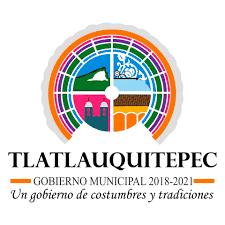 Nombre del Procedimiento:
Proporcionar asistencia Técnico – Jurídica a las unidades responsables del H. Ayuntamiento.
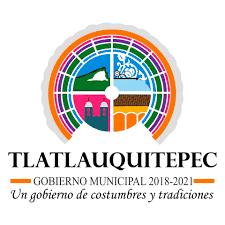 Nombre del Procedimiento:
Proporcionar asistencia Técnico – Jurídica a las unidades responsables del H. Ayuntamiento.
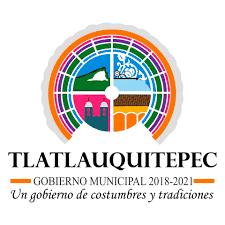 Nombre del Procedimiento:
Proporcionar asistencia Técnico – Jurídica a las unidades responsables del H. Ayuntamiento.
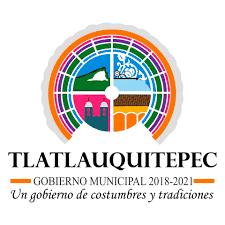 Unidas Administrativa solicitante
Auxiliar Jurídico
Director Consultivo
Inicio
3
2
Recibe y turna al Jefe de Departamento del oficio y el proyecto, contrato, convenio, acuerdo, en general a revisar
Revisa y analiza el proyecto, emite opinión jurídica, realiza observaciones y regresa al Director para su aprobación
1
Solicita al Director Consultivo el análisis del proyecto, contrato, convenio, acuerdo, plan y documento en general
4
Recibe y revisa
6
Recibe opinión jurídica y observaciones y las remite a la Notaria o sujeto responsable de solventar
Observaciones
5
Aprueba opinión jurídica emitida y la envía a la Unidad Administrativa de la Dependencia solicitante.
Notaria Pública
7
Solventa las observaciones y remite proyecto a la Unidad Administrativa
10
9
Recibe y remite proyecto corregido al Jefe de Departamento
Analiza proyecto y emite opinión jurídica
8
Remite el proyecto corregido al Director
11
Revisa, aprueba y turna la Opinión Jurídica a la Unidad Administrativa
12
Recibe Opinión Jurídica procede a protocolizar o validar el Doc. o Escritura
15
Asiste a la Notaria a fin de revisar, aprobar y obtener copia de la escritura o documentos
14
13
Recibe y turna al Jefe de Departamento la solicitud recibida
Comunica al director que el documento ya se encuentra protocolizado y firmado solicitando que lo revise
15
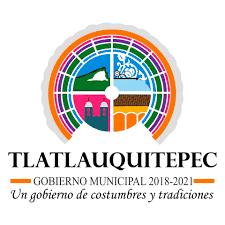 Unidas Administrativa solicitante
Auxiliar Jurídico
Director Consultivo
14
18
17
Revisa, aprueba y envía el oficio a la secretaria técnica de la presidencia
Gira oficio al director y/o Síndico comunicando la fecha, hora y lugar para la firma de la Escritura
16
Informa al Director Consultivo y le presenta para su autorización oficio dirigido a la Secretaría Técnica de la presidencia para programar
19
Recibe y turna al Jefe de Departamento para que elabore oficio para la Unidad Administrativa y Notaria comunicando la fecha de la firma de la Escritura
20
Elabora oficio para comunicar a la Unidad Administrativa y Notaria la fecha, hora y lugar para la firma de la escritura y presenta al Director para su aprobación
21
Aprueba opinión jurídica emitida y la envía a la Unidad Administrativa de la Dependencia solicitante.
22
Asiste a la firma de la escritura y elabora oficio solicitando a la Unidad Administrativa copia del testimonio de escritura
23
Revisa, aprueba y envía el oficio a la Unidad Administrativa
Fin
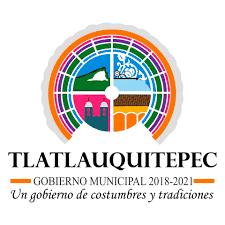 4.3. 

Nombre del Procedimiento:
Impartición de Justicia Municipal en el Juzgado Calificador.
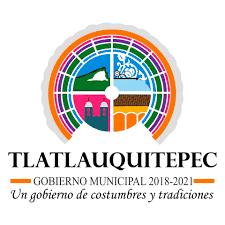 Nombre del Procedimiento:
Impartición de Justicia Municipal en el Juzgado Calificador.
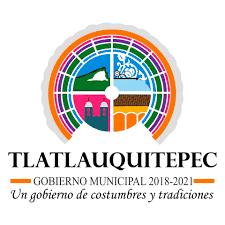 Nombre del Procedimiento:
Impartición de Justicia Municipal en el Juzgado Calificador.
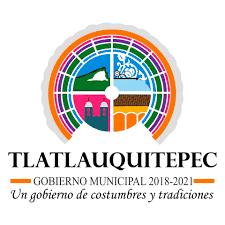 Inicio
1
2
4
Arrestan al infractor
Comete Infracción
Cuando la persona presentada se encuentre en estado de ebriedad bajo el influjo de estupefacientes o sustancias psicotrópicas, la Autoridad Calificadora solicitará al médico que previo examen que practique, determine el estado físico y mental del probable infractor.
3
Se toman datos del infractor, se elabora boleta y se pone a disposición del Jugado Calificador
5
Se le informa al probable infractor, sobre las infracciones que se le imputan y los derechos que tiene.
Audiencia
Determina Responsabilidad
6
Se deja inmediatamente en libertad
Fin
20
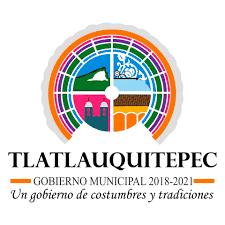 19
Se fija la correspondiente multa, se le informa al infractor Determina si pagara la multa o cumplirá el arresto correspondiente.
7
Se conducirá al infractor ante el policía encargado del área de recepción o barandillas y depositará sus pertenencias personales
8
Una vez ingresado podrá conmutar el pago mediante arresto o pago de multa. El Pago lo realizará con el Juez en caso de traer consigo el monto, o también en la caja de la tesorería municipal
9
Recibe pago del infractor o por tercera persona
12
11
10
Recibe recibo de pago e ingresa folio
Se pone en libertad y entrega pertenencias
Recibe pertenencias y queda en libertad
Fin
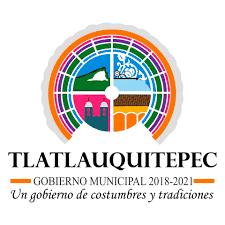 4.4. 

Nombre del Procedimiento:
Representación Legal y Defensa de los intereses del H. Ayuntamiento
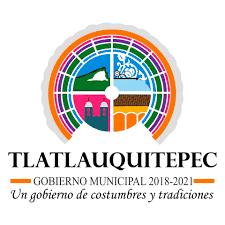 Nombre del Procedimiento:
Representación Legal y Defensa de los intereses del H. Ayuntamiento
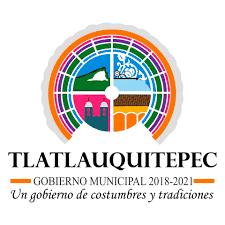 Inicio
1
Hace del conocimiento y envía a la Sindicatura el oficio, citatorio, notificación o requerimiento en donde el H. Ayuntamiento sea parte actora
2
Recibe la documentación de parte de la Unidad Responsable y lo registra en su sistema y envía al Asesor Jurídico.
Entrega Información a Sindicatura
Recibe documentación y Analiza e informa al Síndico
3
Lleva a cabo la representación legal para defender los intereses del H. Ayuntamiento y hace del conocimiento de la Unidad Responsable lo procedente para darle seguimiento hasta dejar el asunto en estado de resolución.
Redacta oficio para la Unidad Responsable, para darle seguimiento
Fin
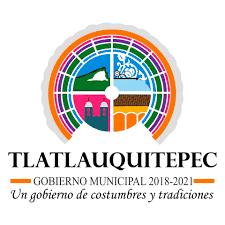 6.
SIMBOLOGIA
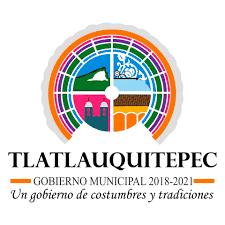 SIMBOLOGÍA UTILIZADA PARA LA ELABORACIÓN DEL DIAGRAMA DE FLUJO DEL PROCEDIMIENTO
El símbolo Terminal indica el INICIO o la TERMINACIÓN DEL FLUJO, puede ser acción o lugar.  Es necesario escribir dentro del símbolo la palabra “inicio” o “final”.
Este símbolo representa la operación o la ACTIVIDAD que se lleva a cabo en un procedimiento, describiéndola dentro del símbolo en forma breve y cuidando que el verbo se conjugue en tiempo presente.
El símbolo DOCUMENTO representa cualquier tipo de documento que entre, se utilice, se envíe, se reciba, se genere o salga del procedimiento.  Se incluirán las copias que sean utilizadas.
DIRECCIÓN DE FLUJO o línea de unión, conecta los símbolos señalando el orden en que se deben realizar las distintas operaciones.
El símbolo DECISIÓN o ALTERNATIVA, indica un punto dentro del flujo en que son posibles varias alternativas derivadas de una decisión, es decir, en una situación en la que existen opciones y debe elegirse entre alguna de ellas.  Este símbolo no se enumerará.  Ejemplo: Compra de contado o Compra a crédito.
3
3
(salida)
(entrada)
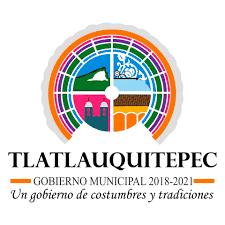 Este símbolo representa un ARCHIVO común y corriente de oficina, donde se guarda un documento en forma temporal.
Este símbolo representa un ARCHIVO común y corriente de oficina, donde se guarda un documento en forma permanente.
El CONECTOR representa la conexión o enlace de una parte del diagrama de flujo con otra parte lejana del mismo.
Debe usarse éste símbolo para evitar cruce entre líneas del flujo o para llegar a una mejor distribución de los símbolos.

Cada conector debe identificarse con otro cuyo número sea el mismo (el mismo para el envío que para la recepción).
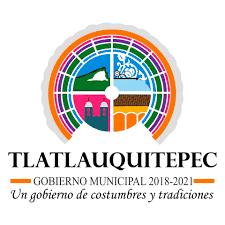 Este símbolo representa cuando la información enviada, recibida o generada sea por medios electromagnéticos; se tendrá también que representar cuando sean varias copias en alguna medio magnético, señalando su destino tal y como se señala en el caso de los documentos.
EL CONECTOR DE PÁGINA representa una conexión o enlace con otra hoja diferente, en la que continúa el diagrama de flujo de la documentación o información del mismo procedimiento.
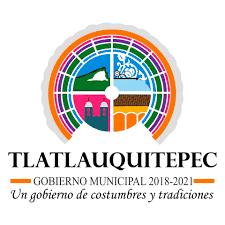 MANUAL DE PROCEDIMIENTOS DE LA SINDICATURA MUNICIPAL

HOJA DE MODIFICACIONES Y REVISIONES SEMESTRALES